Особенности строения голосеменных на примере представителей хвойных растений  города Ижевска.
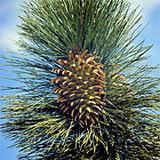 Учитель биологии
МБОУ «Гимназия №83»
Г. Ижевска
Миниахметова Галия Дамировна
Цель:
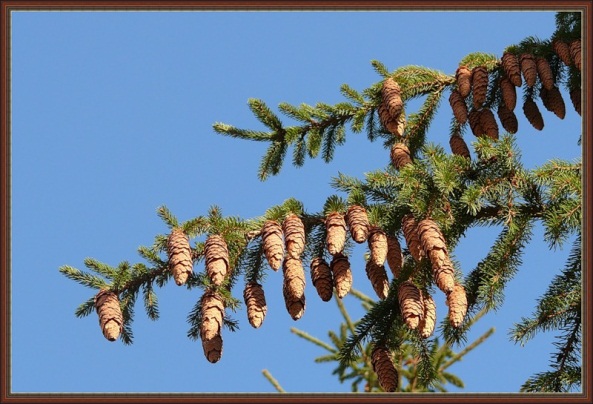 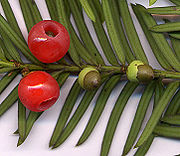 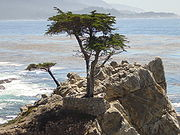 Голосеменными называются растения, у которых впервые в процессе эволюции появилось семя, снабженное запасными питательными веществами и покрытое кожурой.
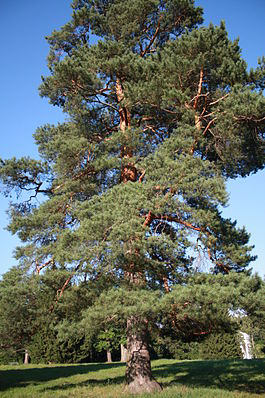 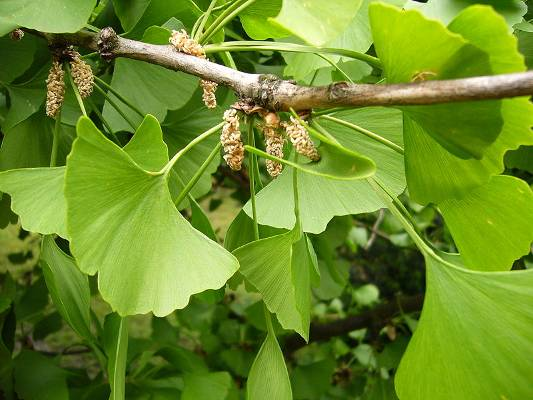 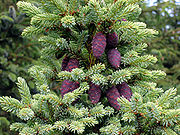 Происхождение голосеменных
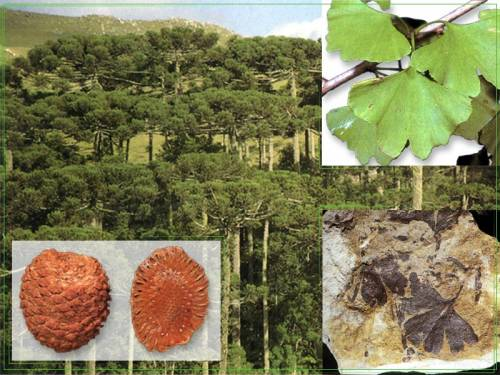 Первые голосеменные появились в конце девонского периода около 350 млн. лет назад.
Произошли от древних папоротниковидных, вымерших в начале каменноугольного периода.
В мезозойскую эру — эпоху горообразования, поднятия материков и иссушения климата — голосеменные достигли расцвета.
Распространение
Отдел современных голосеменных насчитывает более 700 видов. Несмотря на относительно малую численность видов, голосеменные завоевали почти весь земной шар. В умеренных широтах Северного полушария они на огромных пространствах образуют хвойные леса, называемые тайгой.
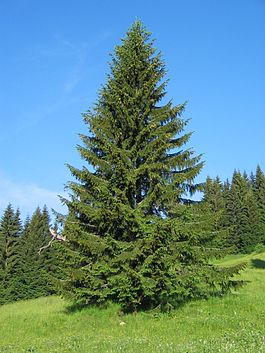 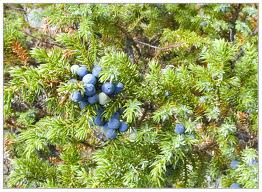 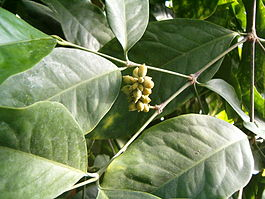 Можжевельник
Гне́тум
Ель
Травянистых растений среди них нет
Вельвичия
Туя
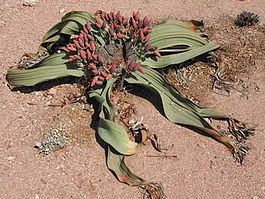 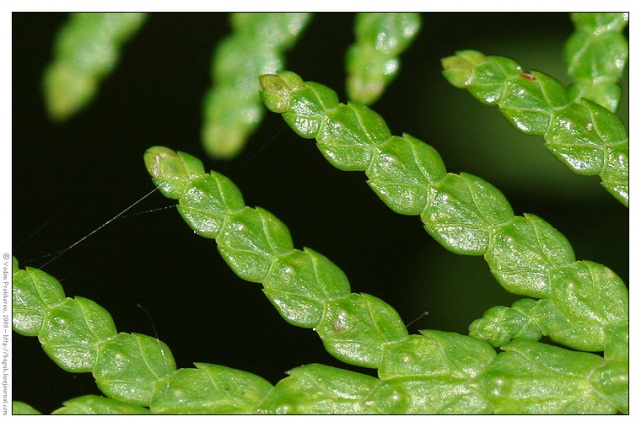 Многообразие листьев голосеменных
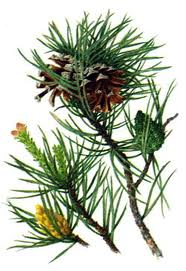 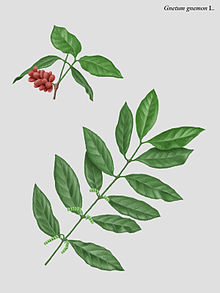 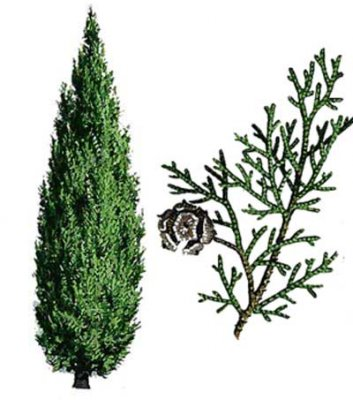 Сосна
Гнетум
Кипарис
Строение стебля сосны
В стебле на поперечном разрезе различают тонкую кору, хорошо развитую древесину и плохо выраженную сердцевину. 
Древесина голосеменных  состоит в основном из трахеид.
 Паренхимы в древесине очень мало или она совсем отсутствует. 
У многих видов в коре и древесине имеются смоляные каналы, заполненные смолой, эфирными маслами и другими веществами.
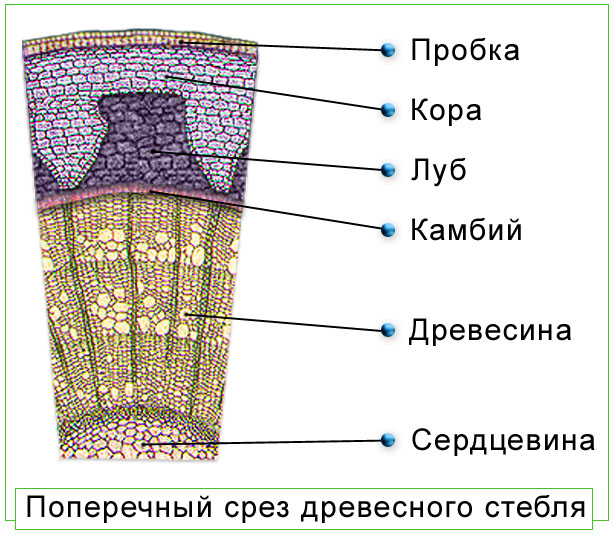 Развитие голосеменных
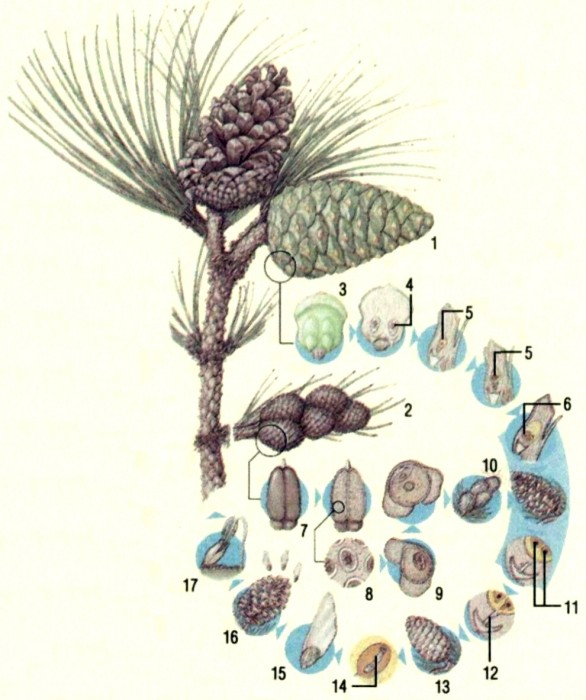 В цикле развития голосеменных наблюдается последовательная смена двух поколений — спорофита и гаметофита с господством спорофита.
 
Гаметофиты сильно редуцированы, причем мужские гаметофиты голосеменных растений не имеют антеридиев.
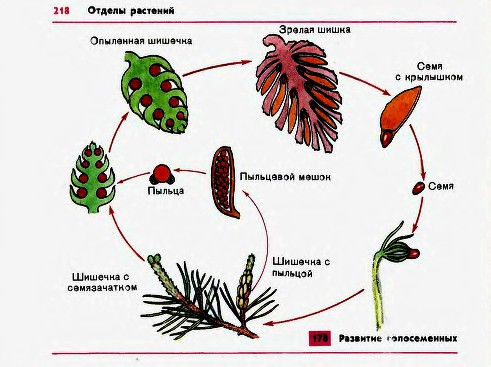 Расселяются они семенами, которые формируются из семязачатков. 
Семязачатки голые, расположены на мегаспорофиллах или на семенных чешуях, собранных в женские шишки.
Многообразие голосеменных
Голосеменные включают шесть классов, два из которых полностью исчезли, а остальные представлены ныне живущими растениями. 
Наиболее сохранившейся и самой многочисленной группой голосеменных является класс Хвойные, насчитывающий не менее 560 видов, образующих леса на обширных пространствах Северной Евразии и Северной Америки.
 Наибольшее число видов сосны, ели, лиственницы встречается у побережий Тихого океана.
Отдел Голосеменные
Класс  Хвойные
Класс Гинкговые
Класс  Гнетовые
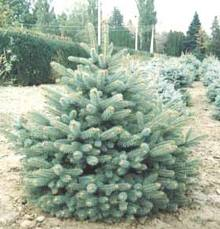 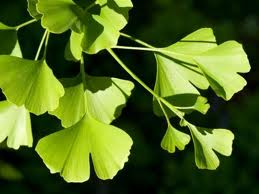 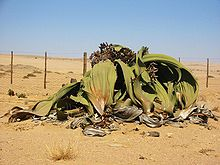 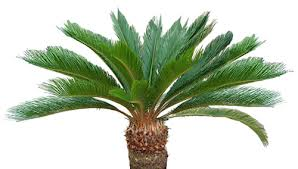 Вымерли полностью:
Класс Беннетитовые
Класс Семенные папоротники
Класс Саговниковые
Анатомическое строение иглы сосны обыкновенной.
Дайте ответы на вопросы:
1. Каковы особенности строения листа хвойных растений?
2. Почему хвоя испаряет мало влаги?
3. Как хвоя защищена от мороза?
4. Какое значение имеет вечнозеленость  голосеменных для биосферы в целом?
Структура древостоя Удмуртии
По растительному покрову Удмуртия относится к таежной зоне. 
В южной части республики зональным типом являются широколиственно-хвойные, а в северной части - хвойные (ель, пихта) леса. 
По территории Удмуртии проходит полоса контакта европейской и сибирской тайги, поэтому в составе местной флоры можно найти немало представителей как европейской, так и сибирской растительности. 
Основными лесообразующими породами являются ель сибирская и финская.
В прошлом леса покрывали практически всю территорию Удмуртии. Сейчас же лесопокрытая площадь равна примерно 44 процентам.
Многообразие хвойных  Удмуртской Республики на примере города Ижевска
Посмотрите на знакомые места любимых уголков родного города. 
Назовите хвойные растения, которые вы смогли определить и назовите номера фотографий, на которых демонстрируется данное растение.
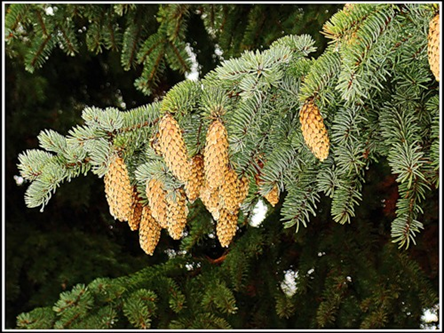 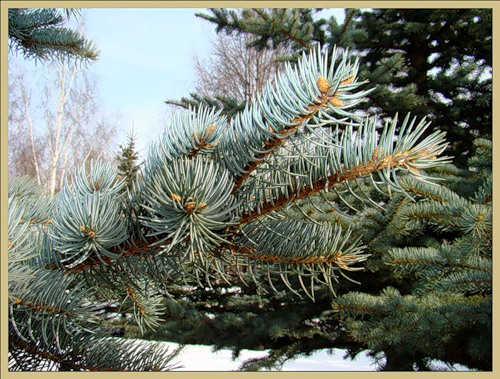 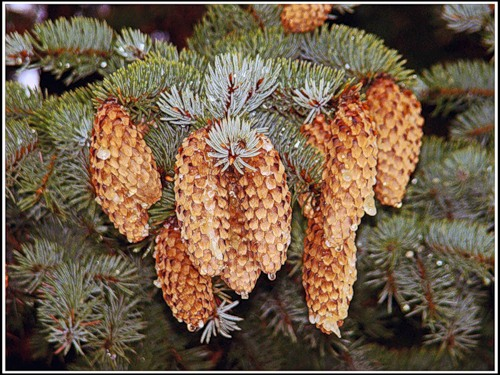 Заполните пустые клетки названиями голосеменных, произрастающих на территории города
Проверь себя
Выберите правильные ответы и запишите их в виде последовательности цифр
Папоротникообразные:                        Голосеменные:
Оплодотворение происходит без участия воды.
Семенное размножение.
Жизненные формы: деревья и кустарники.
Жизненные формы представлены преимущественно травами.
Хорошо развиты ткани. 
Размножение спорами.
Оплодотворение происходит с участием воды.
Сосудистые растения.
Растут преимущественно во влажных местах.
Листья называются вайи.
Семена находятся на чешуйках шишек.
В древесине нет настоящих сосудов.
В жизненном цикле развития преобладает спорофит.
Сосуды ксилемы и флоэмы образуют стелу.
Повторение
Чем отличаются голосеменные от сосудисто-споровых растений?
Почему голосеменные так называются?
Почему голосеменные называются хвойными?
Почему голосеменные называются вечнозелеными?
Почему древесина хвойных устойчива к гниению?
Для презентации использованы ресурсы:
http://dic.academic.ru/
http://900igr.net/
www.nkj.ru
http://biouroki.ru/
http://r2russia.far.ru/